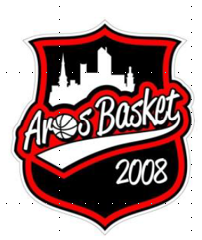 Agenda
Intro
Aros Club
Utvecklingsplan och status.
Säsong 2021-2022
Eskilstunacup 2022 - May
Grouppen
Kassa
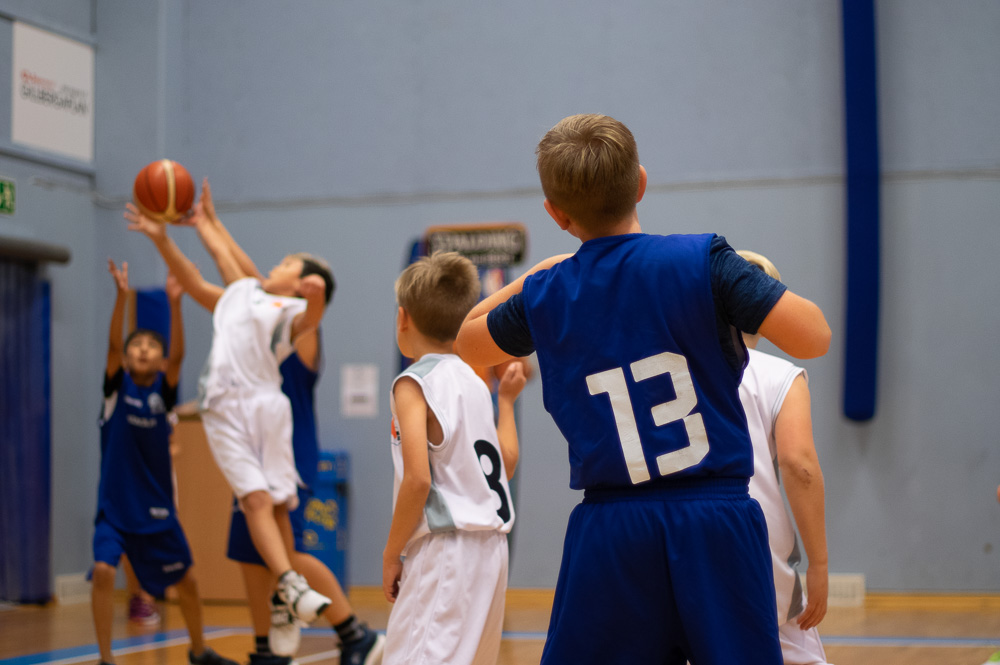 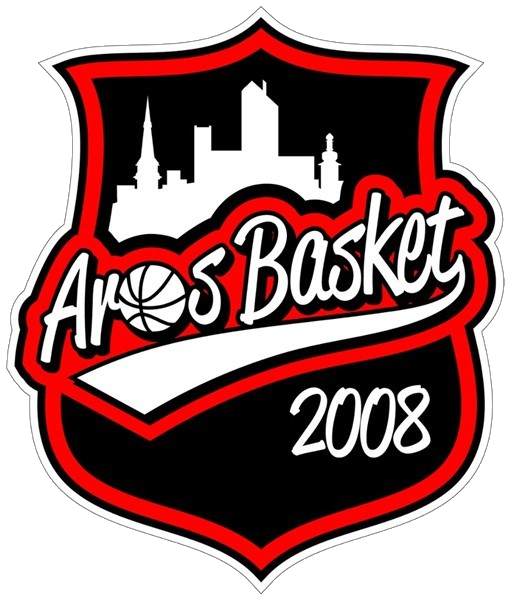 Gemenskap | Respekt | Trygghet | Glädje
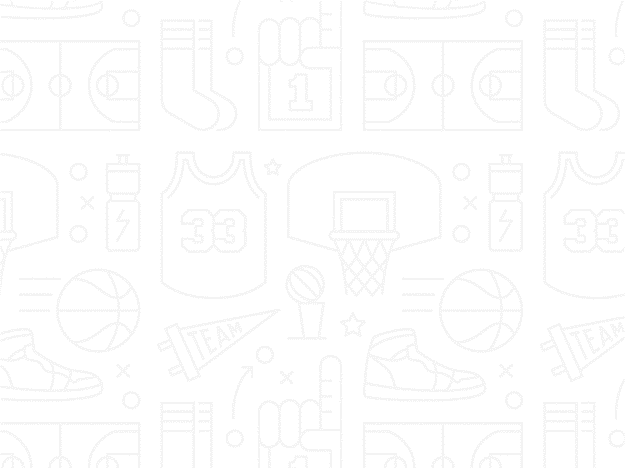 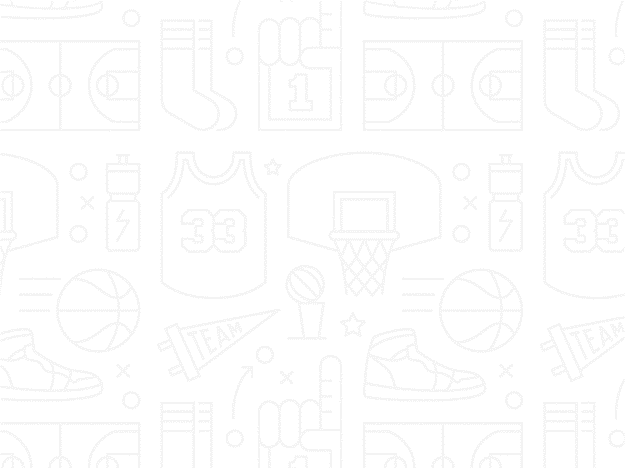 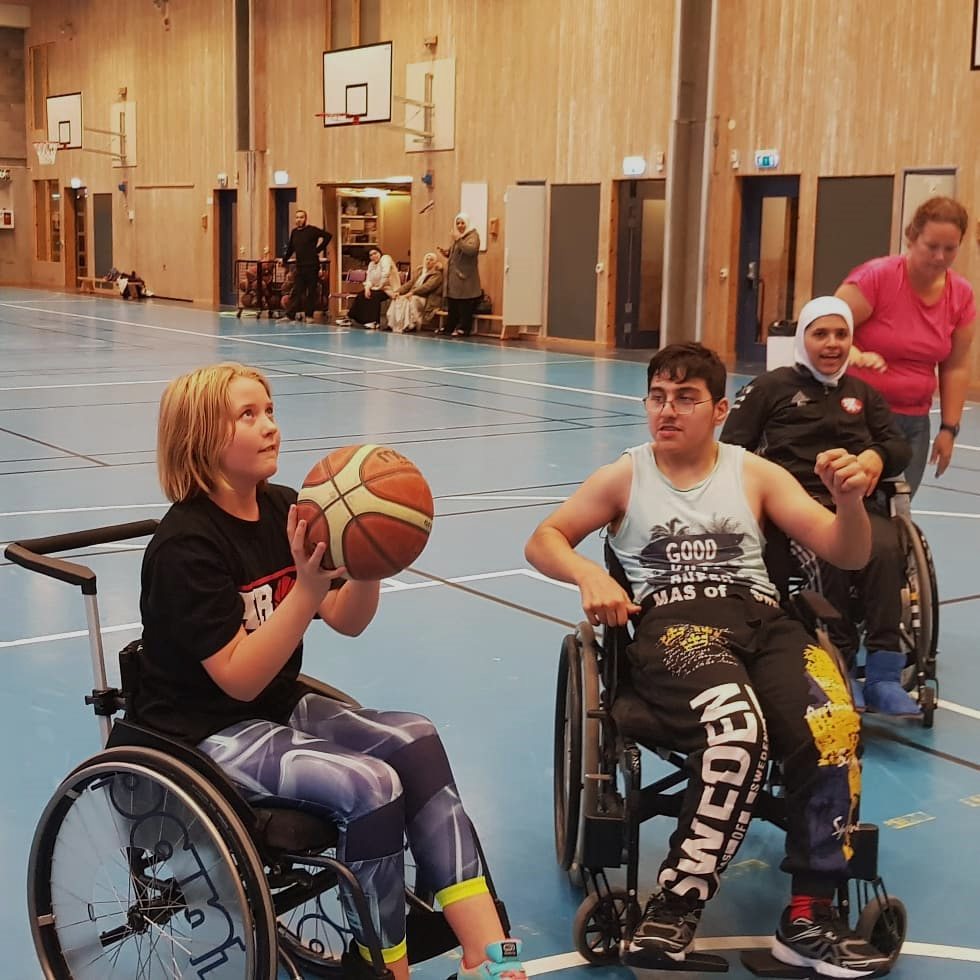 Aros Basket är en snabbväxande ideell basketförening i Västerås som grundades 2008 och bedriver verksamhet i främst Fryxellska skolans idrottshall. 
I dessa tider av ekonomiska och sociala klyftor, ojämlikhet och rättvisa, jobbar vi med det viktigaste som finns; våra barn och ungdomar. Vi gör det sju dagar i veckan, året runt. Det handlar om deras utveckling – den fysiska, mentala och sociala – alltså ett vidare perspektiv än ett bara vinna nästa match. Och det i en idrott som attraherar lika många tjejer som killar, en idrott som har fler barn med utomeuropeisk bakgrund än någon annan i landet.
Med kunskap, glädje och passion skapar vi en gemenskap för våra medlemmar där de tryggt kan utvecklas som basketspelare och ledare oavsett nivå och vi sätter alltid laget före jaget. Varje träning eller möte är ett tillfälle att utvecklas, sprida kunskap och glädje genom basket. Spelare och ledare som utvecklas och har kul, stannar länge i föreningen och idrotten. 
Om tre år ska vi ha ett herrlag som kvalar till Superettan, ett damlag som ligger i toppen av division 2 och en bred barn- och ungdomsverksamhet som engagerar samhället vi verkar inom.
Vi är Aros Basket. Vill du följa med på vår resa?
”VI ÄR EN INKLUDERANDE FÖRENING, FÖR ALLA, DÄR MAN SKA KUNNA SPELA BASKET SÅ LÄNGE SOM MÖJLIGT”
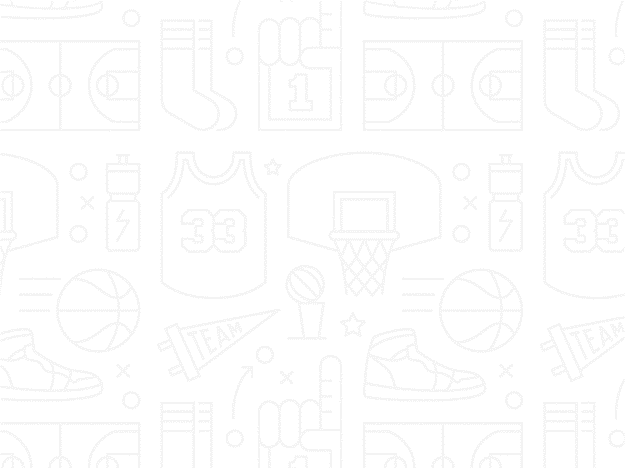 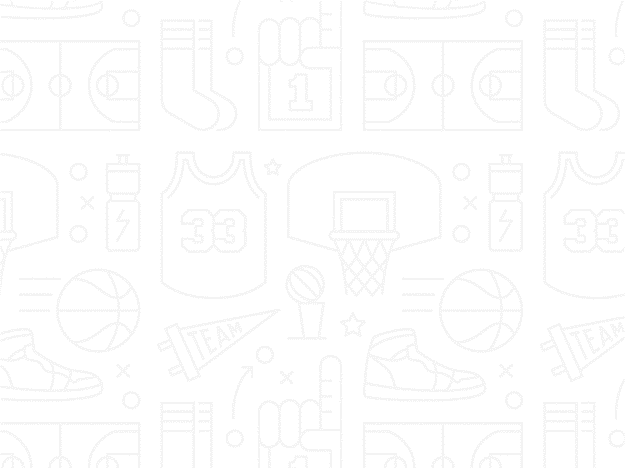 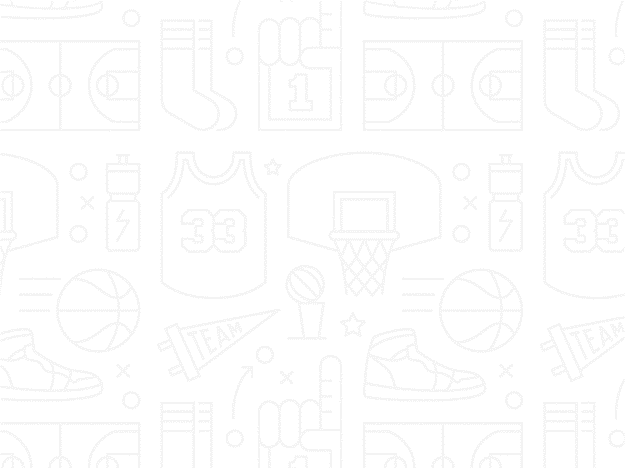 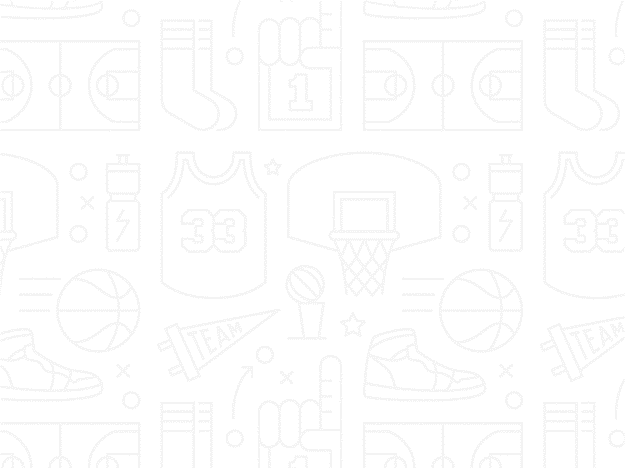 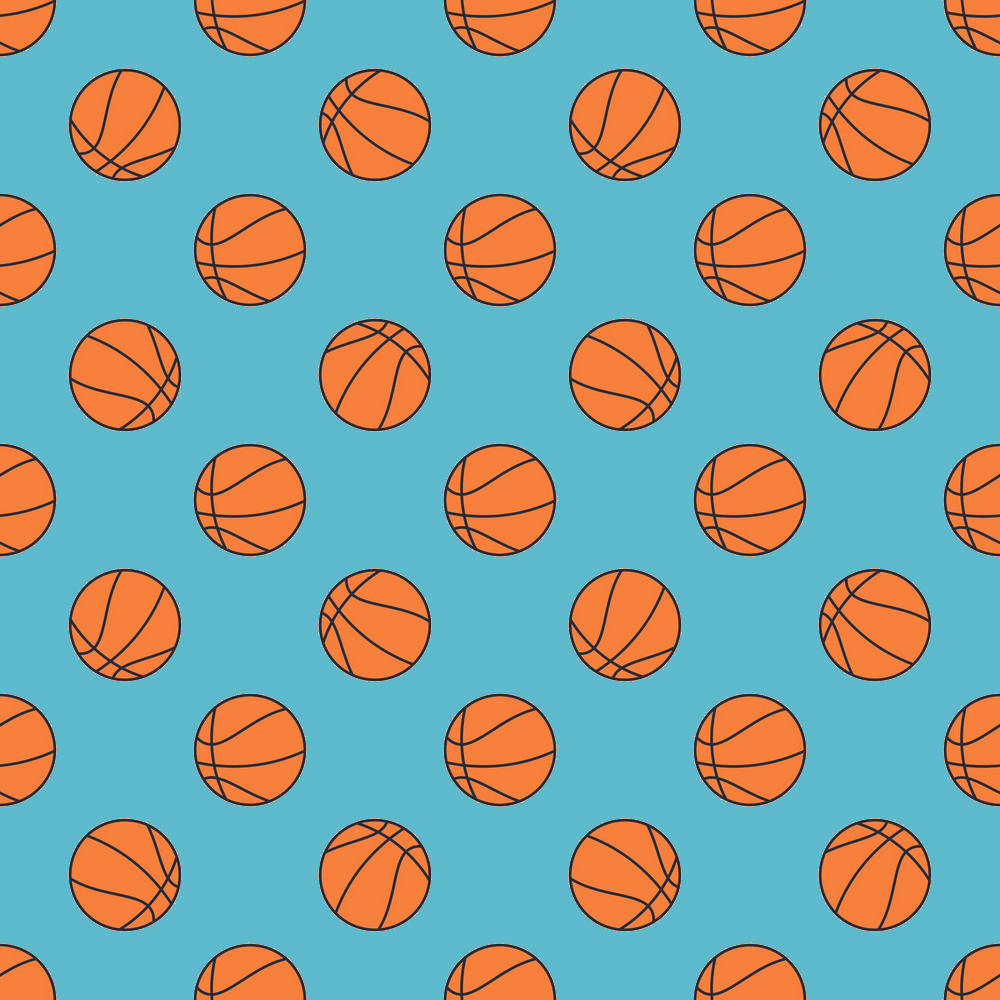 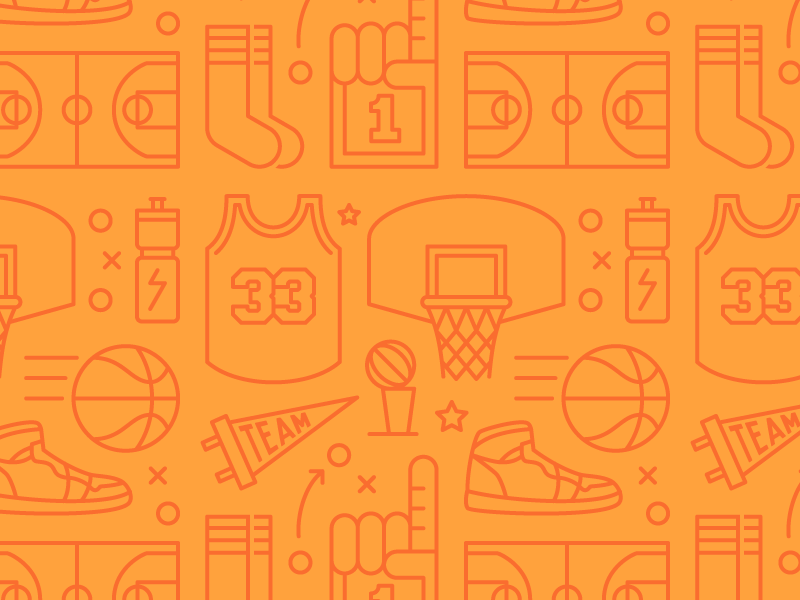 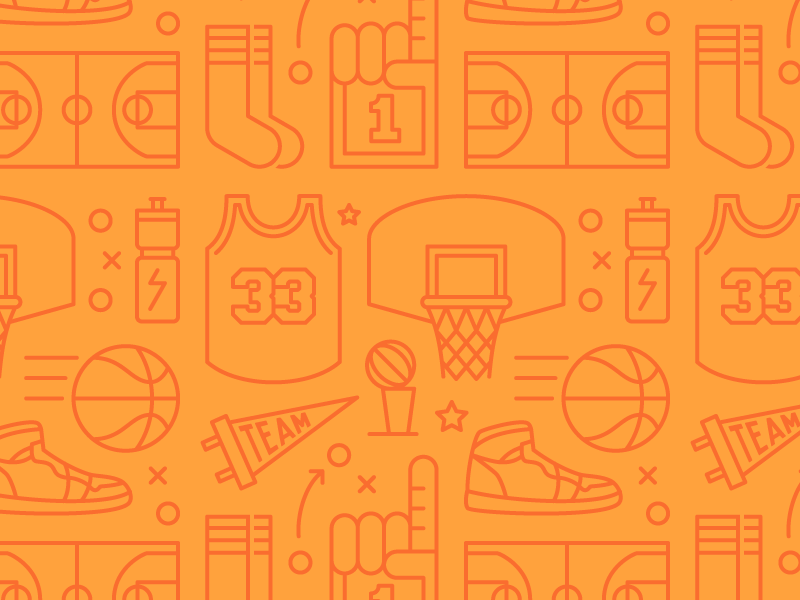 Åldersfördelning
Könsfördelning
48%
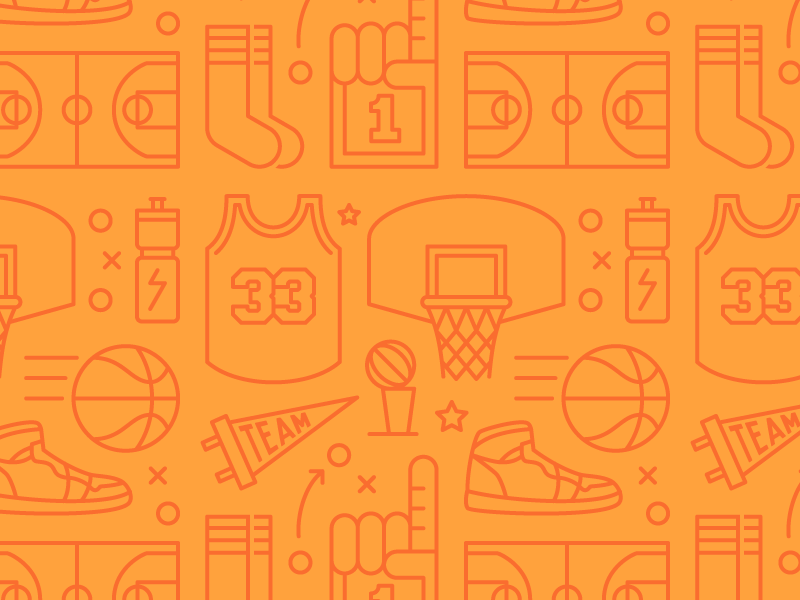 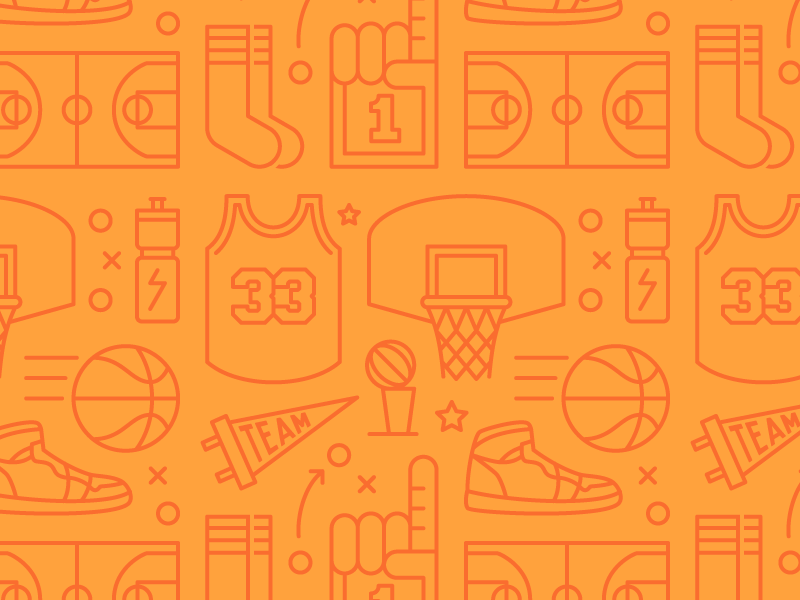 Aros Baskets 238 spelare kommer främst från de västra delarna av Västerås; Skälby, Bäckby, Hammarby, Råby och Gryta, men även andra delar av kommunen.
Av 149 barn och ungdomar är 48% tjejer och är jämt fördelat mellan barn och ungdom.
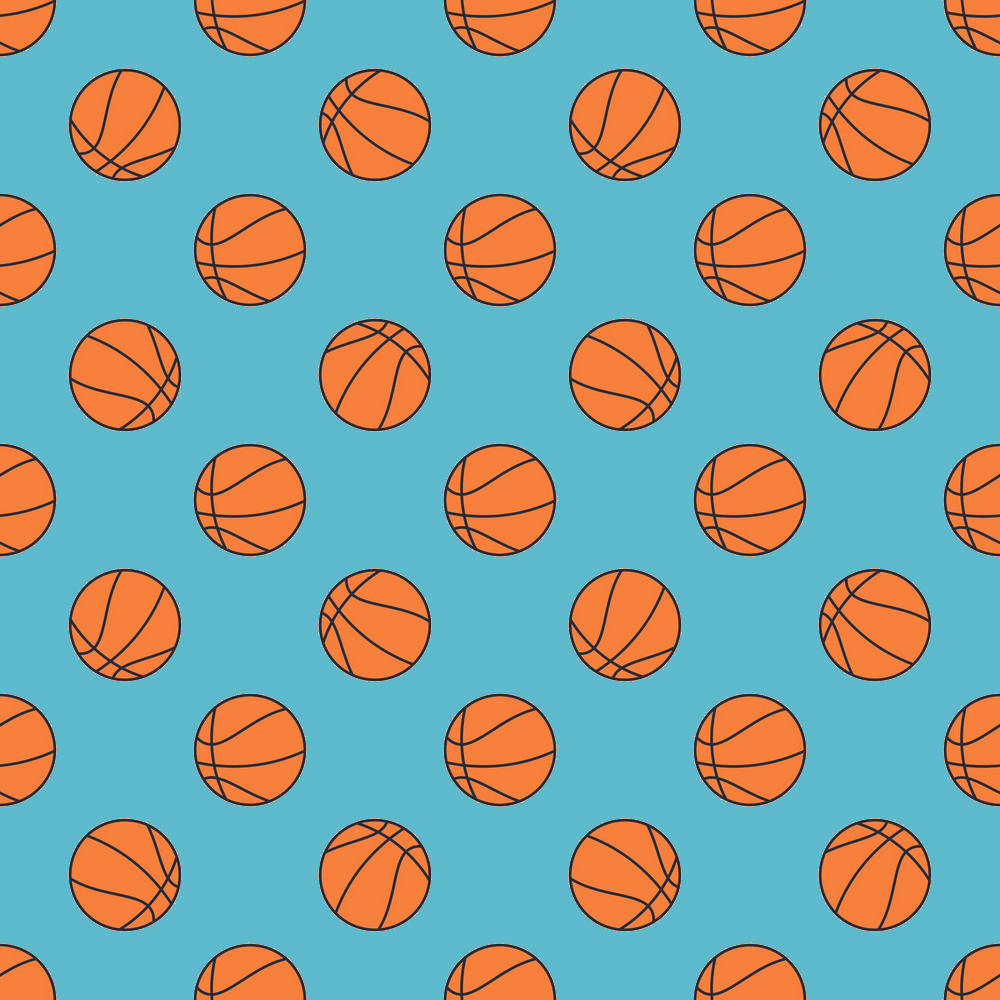 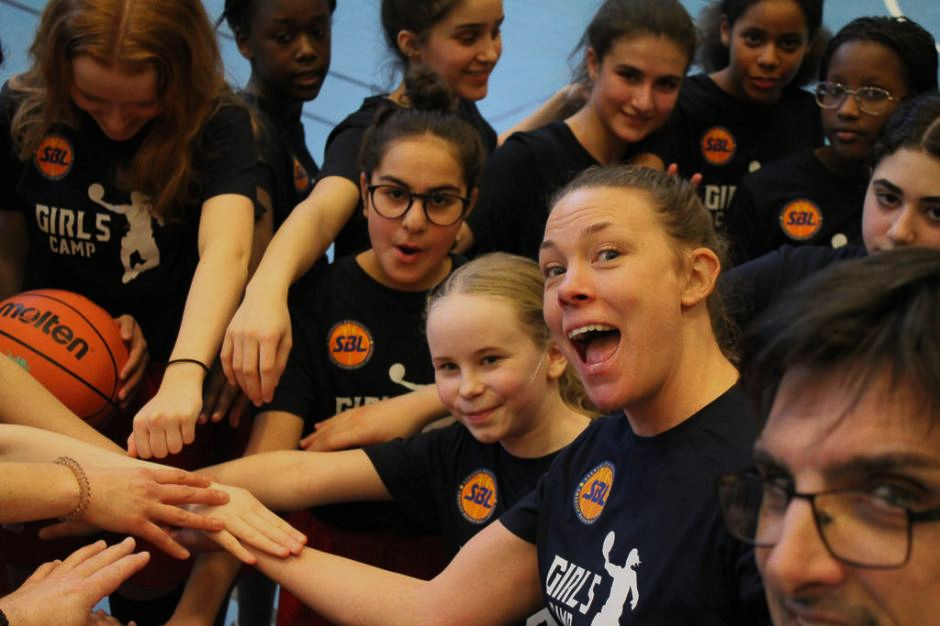 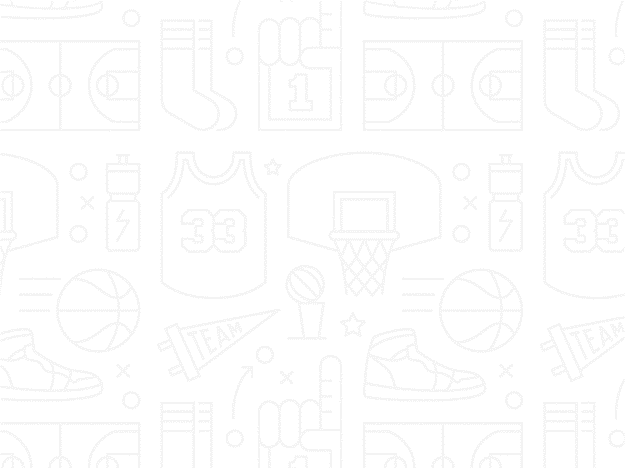 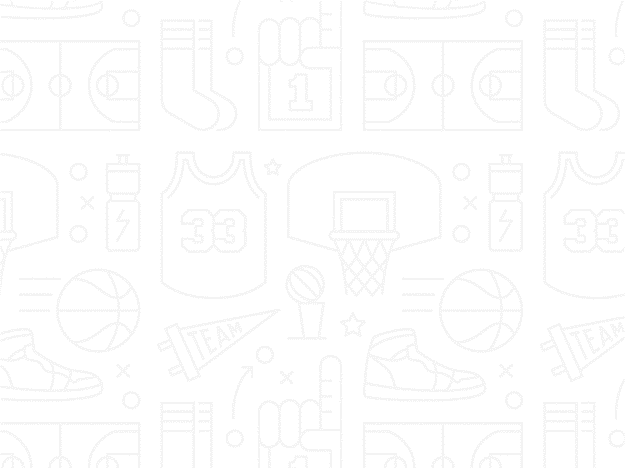 Vill ni vara en del i att skapa positiva sammanhang för barn och ungdomar i Västerås?
”JAG KÄNNER MIG TRYGG I HALLEN. DET KÄNNS SOM ETT ANDRA HEM.”
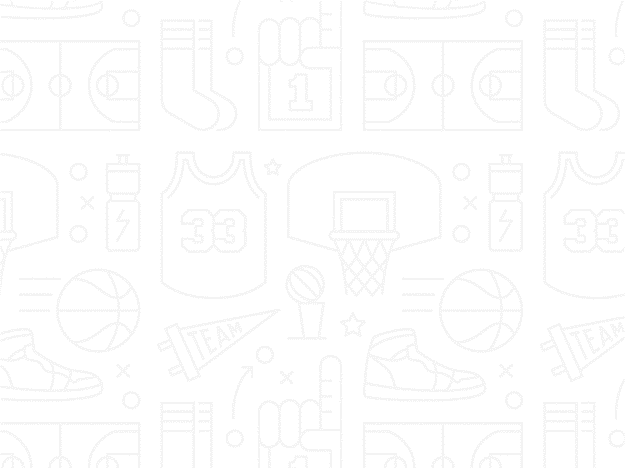 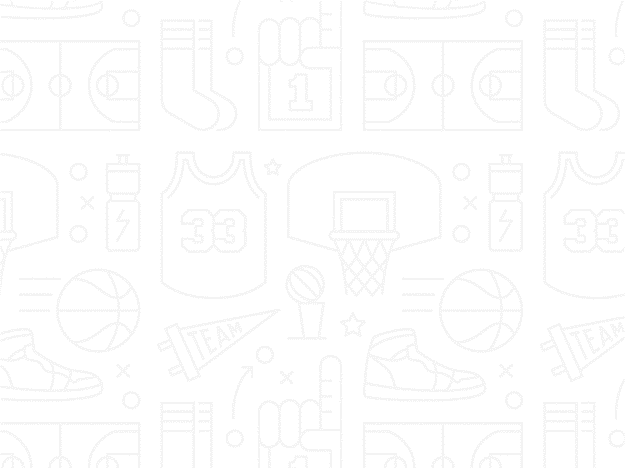 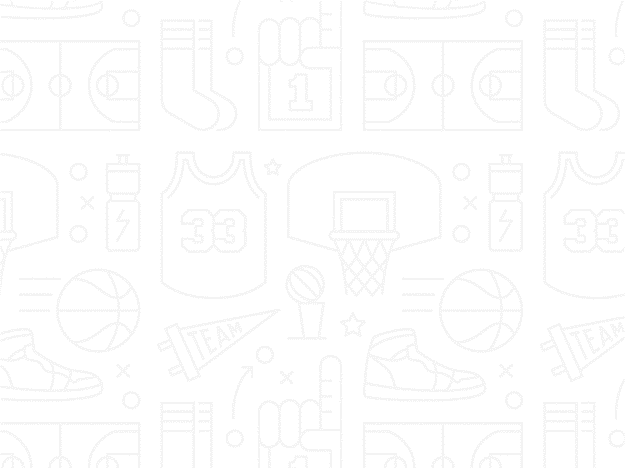 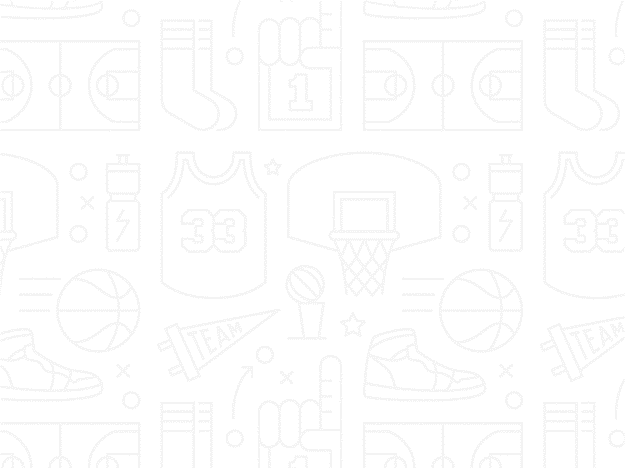 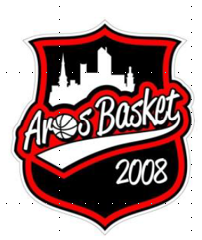 Aros Club
Lag
Organisation
Vuxna
2 Herr låg
1 Dam låg 
Ungdom
6 Pojk lag 
5 Flickor lag
Kids (2014-..)
Styrelse (5 pers)
2 Arbetsgrupp 
Marknad
Herrlag matcher
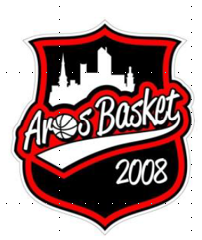 Utveckling plan P08 (U14) and P09/10 (U13)
Aros plan för spelarutveckling grundar sig på SBBF:s SUP 
Ledord
Uppmuntra spelare att ta bollen till korgen. Skott som aldrig skjuts går aldrig i korgen.
Ge förtroende
Alla spelare ska kunna spela på alla positioner
Player age and group / regrouping ?!
Move all the P09 to P09 team
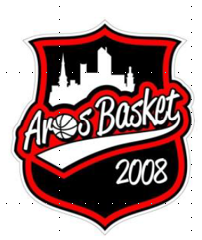 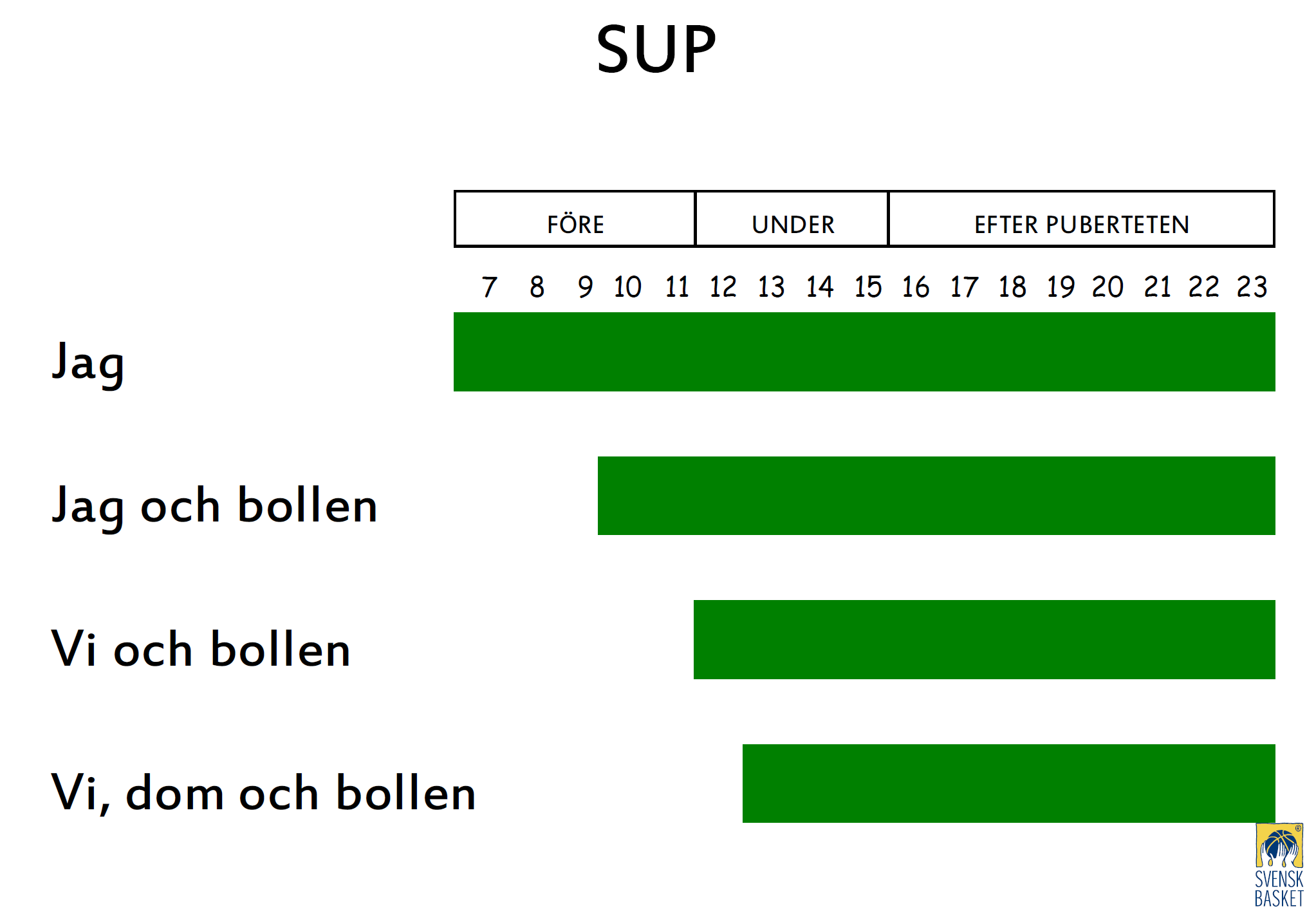 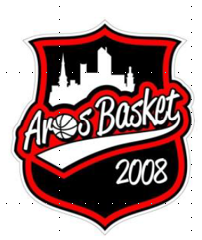 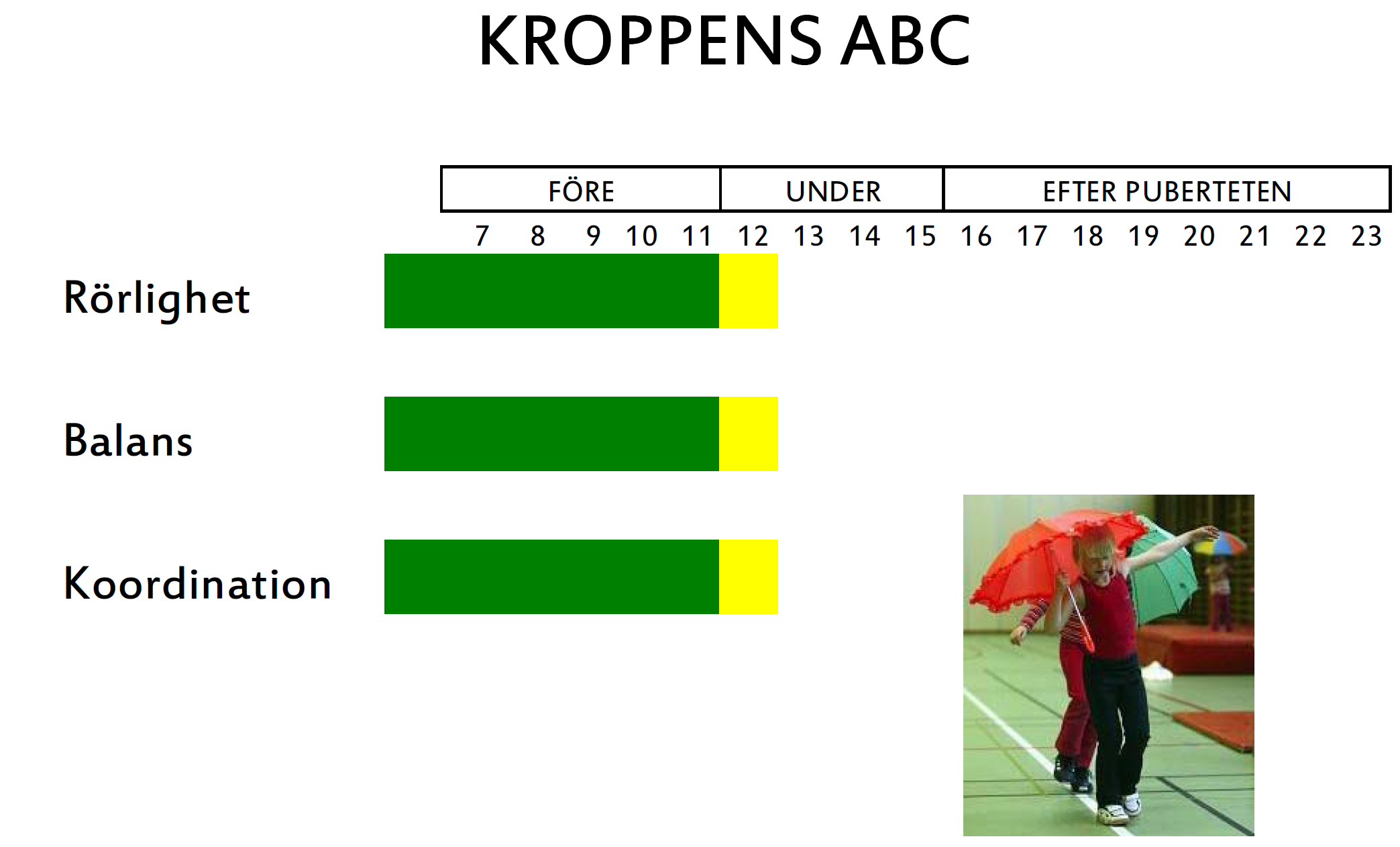 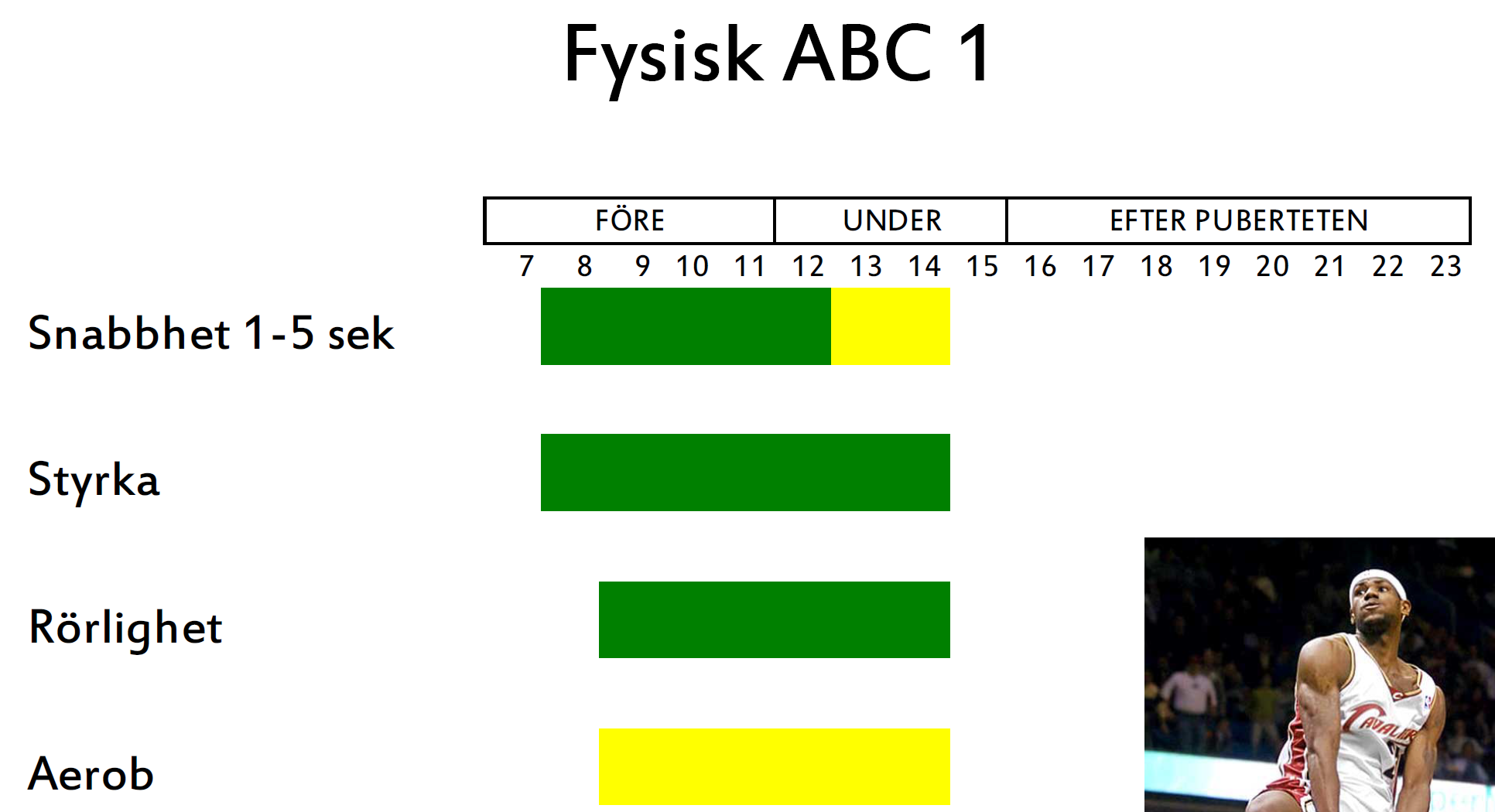 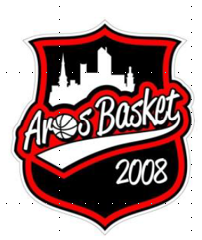 Säsong 2021-2022    P09/10
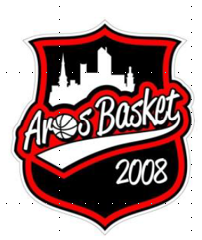 Säsong 2021-2022    P08
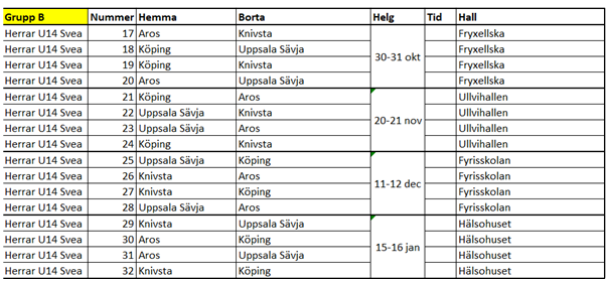 More matches after the tournament
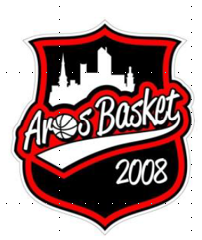 Eskilstuna cup 6-8 May 2022
Vi ska anmäla t på cupen med 2/3 lag: P08, P09, P10
Medlemsavgifter
http://www.arosbasket.se/Page/414957
Det ingår en Aros Basket T-shirt till alla aktiva betalande medlemmar.
Bankgiro: 340-2187Swish-nummer: 123 106 80 97
Sponsoring
Vill ni sponsra laget eller vet ni någon som vill, kontakta Paolo.
 Inköp och aktiviteter som planeras: 
Inköp av lagoverall ?!
Gemensam Pizzalunch
Avslutning säsong 2021/2022
EskilstunaCup 
Vad får man som sponsor till Aros P08 or P09/10
 - Företagslogga på lagoverall - Företagslogga synlig på laget.se
Tack!
Aros Club behov
2-3 Försäljningsaktiviteter till clubkassan
Herrlag hemmamatch kiosk – entre - ..
Lag behov
1-2 Försäljningsaktiviteter till lagkassan
Bemanna kiosk och sekretariat vid hemmamatch
Ta barn to matchena
Extra activities
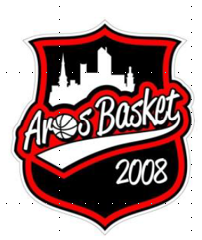 Kassa
P08      : 1963 
P0910 : 1000
Lag organization   P08
Huvudtränare ( Paolo)
Hjälptränare ( Matthias)
Lagledare ( Paolo  - Interim )
Lagförälder ( ? )
Lag organization   P0910
Huvudtränare ( Paolo – Interim )
Hjälptränare ( Elias   P08 )
Lagledare ( Paolo  - Interim )
Lagförälder ( ? )
Needs
Appoint Lagförälder / lagledare   (if not only one, rotations)
One / two parents present at least at each training   (rotations)
Backup and help during training
Learn how to startup a training
Substitute in case of absence
Learn how to became a trainer
Huvudtränare
Head Coach har det övergripande ansvaret för lagets idrottsliga utveckling och ska ha genomgått
utbildning enligt förbundets rekommendationer för respektive åldersgrupp
Ansvarar för att:
• Planera och genomföra lagets träningar i samråd med hjälptränare
• Vara huvudansvarig för coachning av laget vid matcher
• Upprätta lagets säsongsmål samt träningsplan i samråd med Assistant coach
• Delta i coach clinics och tränarträffar
• Delta vid föräldramöten
• Vara kontaktperson för laget mot tränarrådet
• Vara en av två huvudkontaktpersoner för laget
• Det finns en utvecklingsplan för alla spelare (från U13)
• Utvecklingssamtal hålls med spelare (från U13)
• Deltagarnärvaro fylls i vid lagets samtliga aktiviteter
Hjälptränare
För att laget ska fungera väl måste det finnas hjälptränare. Det gör att träningarna fungerar
smidigare och bidrar till att alla spelare blir sedda och coachade utifrån ett individuellt perspektiv. I
ett lag med drygt 15 spelare bör det finnas helst två hjälptränare. Hjälptränaren bör ha erfarenhet
av basket sedan tidigare och ska ha en plan för utbildning enligt förbundets rekommendationer för
respektive åldersgrupp
Ansvarar för att:
• Hjälpa till vid lagets träning och match med stöd från Head coach
• Delta i coach clinics
• Peppa spelare vid matcher och träning
• Plåstra om, trösta och hjälpa spelare vid skada
Lagledare
Team Manager är den som har ansvaret för det administrativa arbetet kring laget
Ansvarar för att:
• Vara övergripande ansvarig för lagets administration
• Vara en länk mellan tränarna och föräldrarna i laget
• Vara kontaktperson för laget mot styrelse och andra lag
• I samråd med Head coach kalla spelare till match
• Hantera bemanning vid hemma matcher
• Ev. hantera kioskinventarier
• Samordna skjuts till bortamatcher
• Delta i cupplaneringen tillsammans med Head coach och Assistant coach
• Vara en av två huvudkontaktpersoner för laget
• Kalla till och planera föräldramöten tillsammans med Head coach och Assistant coach (från U13)
Lagförälder
Lagföräldrarna är en viktig resurs för att ordna lagaktiviteter som stärker lagets ”teamkänsla”.
Ansvarar för att:
• Initiera, planera och delta vid lagaktiviteter utöver det sportsliga, så som avslutningar, pizzakvällar m.m.
• Identifiera och engagera andra föräldrar som har intresse av att på olika sätt hjälpa till i
föreningen
• Planera och arrangera lagets avslutningar och gemensamma aktiviteter